Philemon - forGiving and receiving
Purpose - Why did Paul write this letter?
Personal appeal for forgiveness and reconciliation
Place – Paul writes from prison in Rome
Place – letter’s first readers were in Colosse
People – v1 Paul and Timothy
V1 – Philemon, Apphia, Archippus, the church
V10 – Onesimus
V23 – Epaphras, Mark, Aristarchus, Demas, Luke
Philemon – Background
Onesimus’ wrongs
Useless
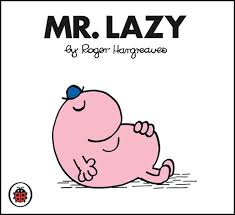 Philemon – Background
Onesimus’ wrongs
Light fingered
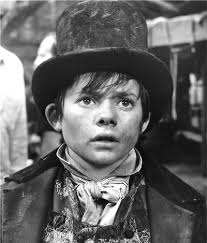 Philemon – Background
Onesimus’ wrongs
Left - AWOL
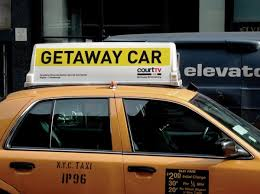 Philemon – Background
Philemon’s rights
Property owner
Lenient – branding (F or CF)
Harsh – case of Pedanius Secundus
god’s intervention
The runaway was found
V10 – I appeal to you for my son Onesimus, who became my son while I was in chains
Prodigal son and Jonah?
The runaway returns - Matt 5v23-24
Col 4v9 “He (Tychicus) is coming with Onesimus, our faithful and dear brother who is one of you”
Philemon - Paul’s plea
A gospel greeting
3 Grace and peace to you from God our Father and the Lord Jesus Christ.
Grace – free and undeserved favour
Peace – reconciliation of the sinner and God
Paul’s plea v4-7 – the Gospel in philemon’s life
4  I always thank my God as I remember you in my prayers, 5 because I hear about your love for all his holy people and your faith in the Lord Jesus.
Paul’s plea v5 structure – faith leads to love
5 because I hear about your love for all his holy people and your faith in the Lord Jesus. 
Chiasm
A) hear about your love
B) your faith
B) in the Lord Jesus
A) love for all His holy people
Paul’s plea v4-7 – the Gospel in philemon’s life
5 I hear about your love for all His holy people
6 I pray that you may be active in sharing your faith, so that you will have a full understanding of every good thing we have in Christ.  7 Your love has given me great joy and encouragement, because you, brother, have refreshed the hearts of the Lord’s people.
Paul’s plea v8-10 - Love Goes beyond duty
8  Therefore, although in Christ I could be bold and order you to do what you ought to do, 9 yet I prefer to appeal to you on the basis of love. I then as Paul – an old man and now also a prisoner of Christ Jesus –10 I appeal to you for my son Onesimus, who became my son while I was in chains.
Phil v10-21 – reasons to forgive
Paul gives 4 reasons why Philemon should forgive Onesimus
1. He is useful v11-14
Formerly he was useless to you, but now he has become useful both to you and to me. 12 I am sending him – who is my very heart - back to you. 13 I would like to keep him with me so he could take your place in helping me while I am in chains for the gospel 14 But I did not want to do anything without your consent, so that any favour you do would not seem forced but would be voluntary.
Phil v10-21 – reasons to forgive
Paul’s reasons Philemon should forgive Onesimus
2. He is a brother
V15-16 Perhaps the reason he was separated from you for a little while was that you might have him back for ever – 16 no longer as a slave, but better than a slave, as a dear brother. He is very dear to me but even dearer to you, both as a fellow man and as a brother in the Lord.
Gen 50v20; Gal 3v28
Phil v10-21 – reasons to forgive
Paul’s reasons Philemon should forgive Onesimus
3. Forgive for my sake 
Because Onesimus is dear to me “my son”, “my very heart” and “very dear to me v10, 12, 16
 Receive him as you would receive me (v17)
I will cover your loss – I will pay the price (v18-19a)
If he has done you any wrong or owes you anything, charge it to me.19 I, Paul, am writing this with my own hand. I will pay it back – 
Roman law – Philemon’s rights
Phil v10-21 – reasons to forgive
Paul’s reasons Philemon should forgive Onesimus
4. Forgive for the gospel’s sake v19b-21  
not to mention that you owe me your very self. 20 I do wish, brother, that I may have some benefit from you in the Lord; refresh my heart in Christ.21 Confident of your obedience, I write to you, knowing that you will do even more than I ask.
Why obedience when Paul didn’t issue a command?
John 13v34-35 ‘A new command I give you: love one another. As I have loved you, so you must love one another. 35 By this everyone will know that you are my disciples, if you love one another.’